21.01.2021р.Тема: Візуалізація запитань засобами інформаційно-комунікативних технологій.Практична частина. Індивідуальне завдання  ВІКТОРИНА Сторінками українських народних казок
Впізнай казку за малюнком
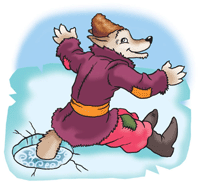 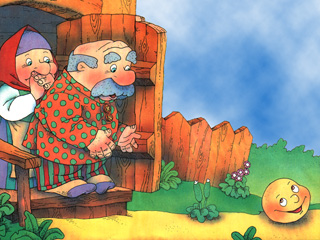 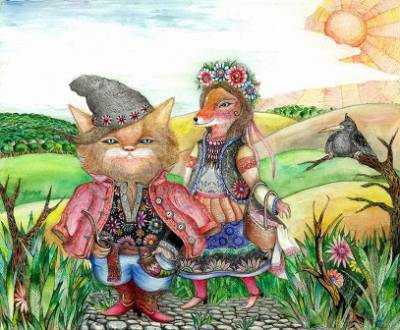 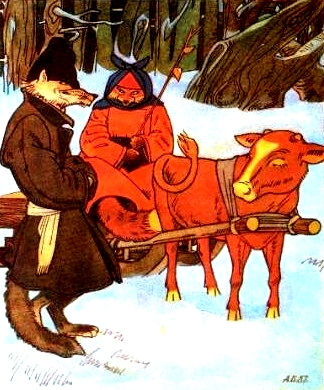 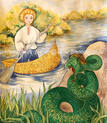 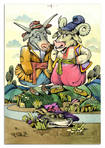 Впізнай казку за малюнком
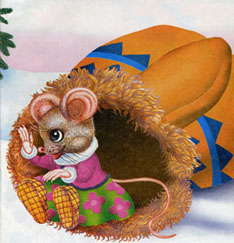 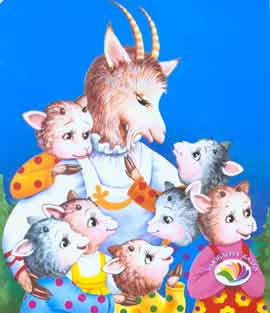 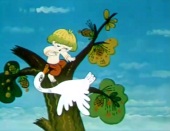 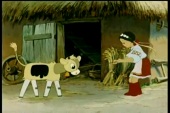 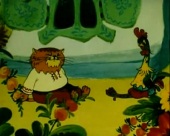 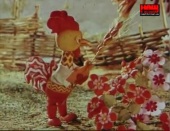 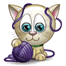 Клубок з казок
“Була собі коза. У неї було троє поросят. Вирішили вони піти в гості до бабусі та залишити козу одну вдома.
У цей час прийшла лисиця. Вона запросила козу до себе на день народження. Вона частувала її кашею з молоком. З того часу лисиця та коза стали приятелювати”.

   - Які казки переплутались?
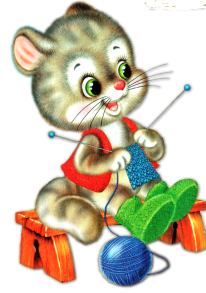 Впізнай казкового героя
Що втекло від баби з дідом,Не сиділо на печі.А зустрілось з зайченяткомЙ  ну співать йому пісні.
В темнім лісі проживає,Довгий хвіст пухнастий має.Їй на місці не сидиться.А зовуть її ...
Впізнай казкового героя
Ну й старий це був собака!
Не собака – неборака!
Чоловік його прогнав –
І шкуриночки не дав!
Вовк собаку врятував,
Знов господар його взяв
Про яку це мова казку?
Відгадайте всі, будь ласка!
Впізнай казкового героя
На городі виростала, сили набиралась.                
               Восени уже достигла, великою стала.               Став дід тоді всіх гукати:              “Час красуню нашу рвати!”
Ця кумася хитра й мила.
В глечик голову встромила.
Глечик виявився хитрющим,
В річку кумоньку втелющив.
Хто такий? Хто така?
Як погано звичку мати Всім про все розповідати, Те, що треба і не треба, Як нема на те потреби? Ось в одного мужика Була жіночка така: Говорила без упину, Всім розносила новини. Тому він її провчив І мовчати научив. Що за казка підкажіть І цю жіночку назвіть.
Жив-був пес і став старий вже, От хазяїн його вигнав. В лісі вовк його зустрів І старого пожалів, Ще й придумав, як зробити, Щоб хазяїну вгодити. Пес додому повернувся І віддячить Не забувся. що за казочка така? Про собаку, про …
З якої казки?
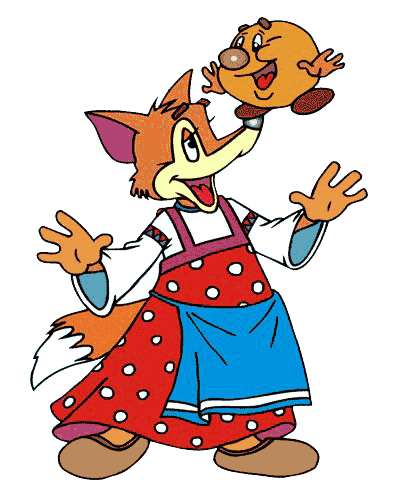 Сидить Півник на печі,Їсть смачненькі калачі.Тут лисичка прибігає,Мерщій Півника хапає.Біжить Котик рятувати,                 В Лиски Півника забрати.
Підробив він голосок,
Став малим співати.
Здогадалися вони:
Вовк – не наша мати.
З якої казки?
Сидить дівчина в корзині
На ведмежій дужій спині.
А чому ж вона сховалась, 
До ведмедя не призналась?
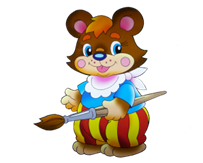 Вигнав дід козу із хати,Та й пішла вона блукати.В зайця хатку відібрала.Всі козу ту виганяли.Рак козуню ущипнув,Зайцю хатку повернув.
З якої казки?
Знайшов півник колосок,Змолов борошна мішок.Спік негайно у печіПиріжки та калачі.Мишенят не пригощав,Бо жоден з них не помагав.
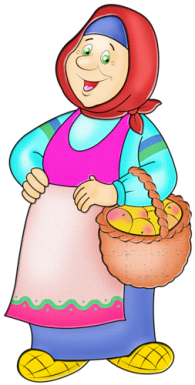 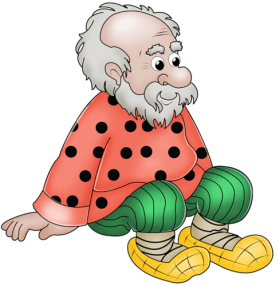 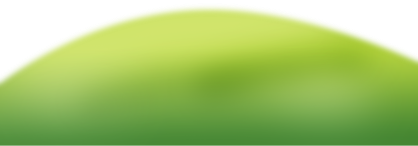 Відгадайте назву казки
- Складіть великі букви слів, написаних на листочку і прочитайте справа наліво.
Катя
Оля
Борис
Олег
Ліда
Олена
Костя
Андрій
Кирило
Петро
Ірина
Руслан
Валентина
Ельза
Люба
Раїса
Анна
Цезар
З яких казок ці рядки:
“... Гуси-гуси, лебедята, візьміть мене на крилята...”;
“...Несе мене Лиска по каменю-мосту, на своєму хвосту...”;
“...От, вражого батька син, все йому мало! Він і нас поїсть...”;
“...Нема за що таких ледарів пирогами пригощати...”;
“...Зайчик понаносив стьожок, сережок, намиста доброго. І дід радий, і баба рада...”;
“...Наварила ріденької кашки, розмазала по тарілці...”.
Конкурс «Острів порятунку»
Вставте пропущене слово, яке загубив казкар
матерів
* А Маруся каже: «Ви лоша прив'яжіть, а _______ повипрягайте та й пустіть — котра побіжить до лошати, то та й привела.» * Каже дід: «Як хазяїн сам візьме та __________ свою хату, та все його добро згорить, треба взяти того _______ та й затоптати мені рану, то тоді загоїться. Та хіба ж є такий чоловік на світі, щоб те зробив?» * «Ну що, дядьку: ти казав, що кривдою лучче жити, ніж правдою: отже, ні! Ти тільки ________, а я король — правда кривду ___________!
підпалить
попелу
купець
переважила
Відновіть прислів’я
Без труда нема…                                                допоможеДе сила не візьме, там розум …                      навчився
Казки маленькі, а …                                               плодаМудрим ніхто не вродився, а …
розуму в них багато
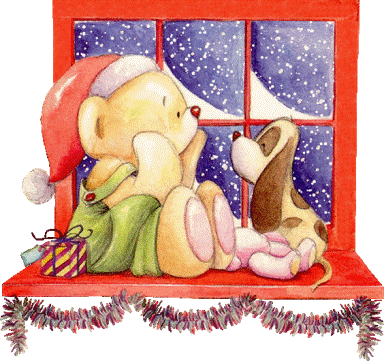 Гра «Виправте помилки»
Ріпку тягнули у такому порядку: дід за ріпку, баба за діда, внучка за бабку, кішка за внучку, собачка за кішку, мишка за кішку.
 До рукавички звірі прийшли у такій послідовності: жабка, мишка, зайчик, кабанчик, вовчик, ведмедик.
 Колобок зустрічав звірів по дорозі у такому порядку: зайчик, лисичка, вовка, ведмедик.
 До солом’яного бичка звірі прилипали у такій послідовності: заєць, лисиця, вовк, ведмідь
Чи уважний ти читач?
На пеньочку росте мох, як покличеш, вийде...
 Яку тварину було зроблено із соломи? 
Хто був побратимом півника? 
Кого врятував гусачок? 
Де ж усі сховались звірі, у якій такій квартирі? 
Хто вигнав Козу-Дерезу? 
Від всіх тікав, а до лисиці в рот попав. 
Від горошини цей хлопець виріс богатирем. 
Як величали кота лісові мешканці? 
 Кому належать слова: «Приходь до мене Журавлику, приходь, Лебедику!»?
Кличка собаки з  казки «Ріпка».
Домашнє завдання.
Відповіді надішліть на електронну адресу melnyk_olha@szosh14.kr.ua